Tariff
Tariff
The rate at which electrical energy is supplied to a consumer is known as tariff.

Objectives: A tariff should include the following items :
Recovery of cost of producing electrical energy at the power station.
Recovery of cost on the capital investment in transmission and distribution systems.
Recovery of cost of operation and maintenance of supply of electrical energy (metering equipment, billing etc.).
A suitable profit on the capital investment.
Tariff
Characteristics of a Tariff: A tariff must have the following desirable characteristics:
Proper return : The tariff should be such that it ensures the proper return from each consumer. 
Fairness: The tariff must be fair so that different types of consumers are satisfied with the rate of charge of electrical energy. Thus a big consumer should be charged at a lower rate than a small consumer. 
Simplicity  The tariff should be simple so that an ordinary consumer can easily understand it.
Reasonable profit: The profit element in the tariff should be reasonable. Attractive: The tariff should be attractive so that a large number of consumers are encouraged to use electrical energy.
Types of Tariff
Simple tariff. When there is a fixed rate per unit of energy consumed, it is called a simple tariff or uniform rate tariff.

Disadvantages
There is no discrimination between different types of consumers since every consumer has to pay equitably for the fixed* charges.
The cost per unit delivered is high.
It does not encourage the use of electricity.
Types of Tariff
Flat rate tariff: When different types of consumers are charged at different uniform per unit rates, it is called a flat rate tariff.

Disadvantages
Since the flat rate tariff varies according to the way the supply is used, separate meters are required for lighting load, power load etc. This makes the application of such a tariff expensive and complicated.
A particular class of consumers is charged at the same rate irrespective of the magnitude of energy consumed. However, a big consumer should be charged at a lower rate as in his case the fixed charges per unit are reduced.
Types of Tariff
Block rate tariff: When a given block of energy is charged at a specified rate and the succeeding blocks of energy are charged at progressively reduced rates, it is called a block rate tariff.

Two-part tariff: When the rate of electrical energy is charged on the basis of maximum demand of the consumer and the units consumed, it is called a two-part tariff. 
Advantages: (i) It is easily understood by the consumers and (ii) It recovers the fixed charges which depend upon the maximum demand of the consumer but are independent of the units consumed.
Disadvantages: (i) The consumer has to pay the fixed charges irrespective of the fact whether he has consumed or not consumed the electrical energy and (ii) There is always error in assessing the maximum demand of the consumer
Types of Tariff
Maximum demand tariff: It is similar to two-part tariff with the only difference that the maximum demand is actually measured by installing maximum demand meter in the premises of the consumer.

Power factor tariff: The tariff in which power factor of the consumer’s load is taken into consideration is known as power factor tariff.
The following are the important types of power factor tariff:
k VA maximum demand tariff: It is a modified form of two-part tariff. In this case, the fixed charges are made on the basis of maximum demand in kVA and not in kW. 
Sliding scale tariff: This is also know as average power factor tariff. In this case, an average power factor, say 0·8 lagging, is taken as the reference. 
kW and kVAR tariff: In this type, both active power (kW) and reactive power (kVAR) supplied are charged separately.
Types of Tariff
Three-part tariff: When the total charge to be made from the consumer is split into three parts viz., fixed charge, semi-fixed charge and running charge, it is known as a three-part tariff:
Total charge = Rs (a + b × kW + c × kWh)
Where; 
a = fixed charge made during each billing period. It includes interest and depreciation on the cost of secondary distribution and labor cost of collecting revenues,
b = charge per kW of maximum demand,
c = charge per kWh of energy consumed.
It may be seen that by adding fixed charge or consumer’s charge to two-part tariff, it becomes three-part tariff. The principal objection of this type of tariff is that the charges are split into three components. This type of tariff is generally applied to big consumers
Examples: Tariff
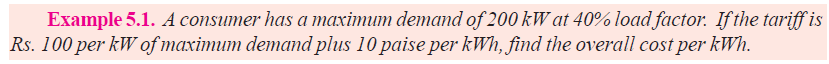 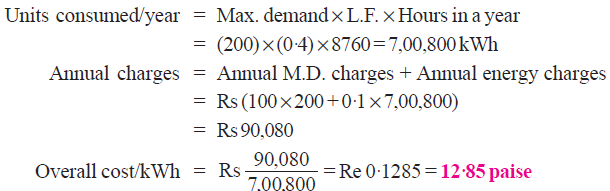 Examples: Tariff
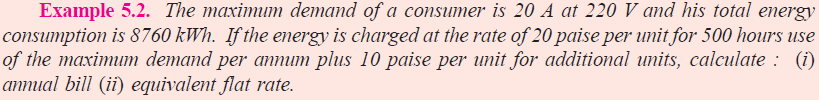 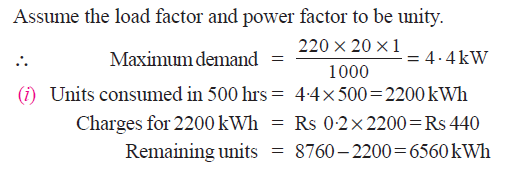 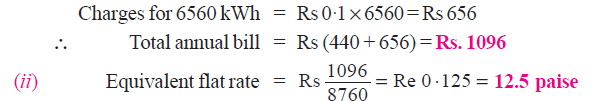 Examples: Tariff
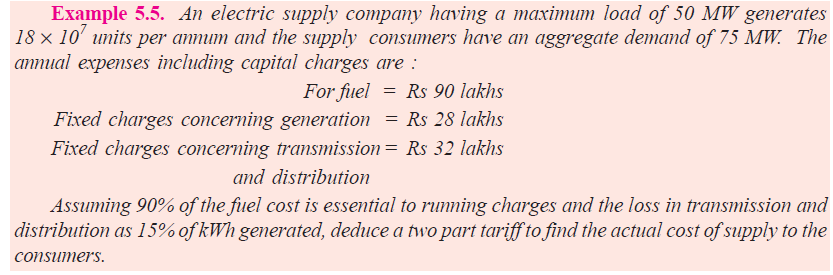 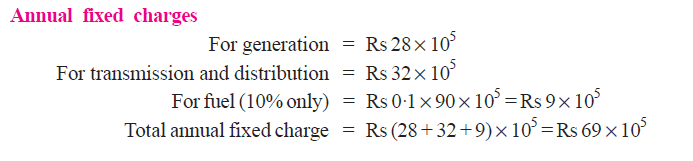 Examples: Tariff
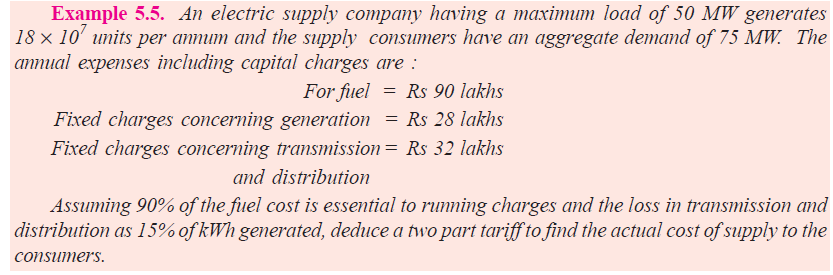 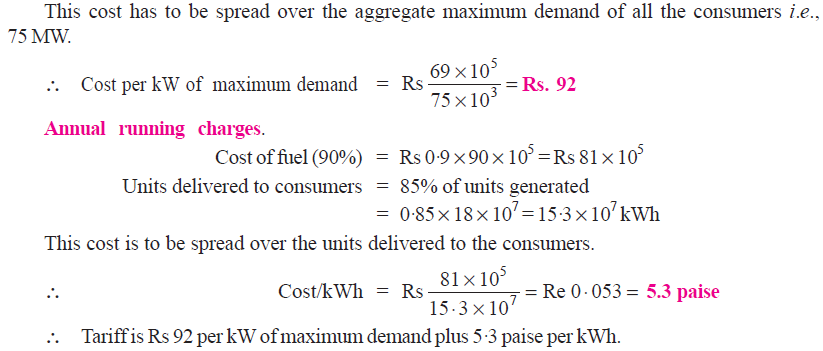 Examples: Tariff
A generating station has a maximum demand of 75 MW and a yearly load factor of 40%. Generating costs inclusive of station capital costs are BDT 60 per annum per kW demand plus BDT 0.4 per kWh transmitted. The annual capital charges for transmission system are BDT 20,00,000 and for distribution system BDT 15,00,000; the respective diversity factors being 1.2 and 1.25. The efficiency of transmission system is 90% and that of the distribution system inclusive of substation losses is 85%. Find the yearly cost per kW demand and cost per kWh supplied :
at the substation (ii) at the consumers premises

Solution: Class Note
Thank You
Contact: dralam.eee@diu.edu.bd